The Vestibular System
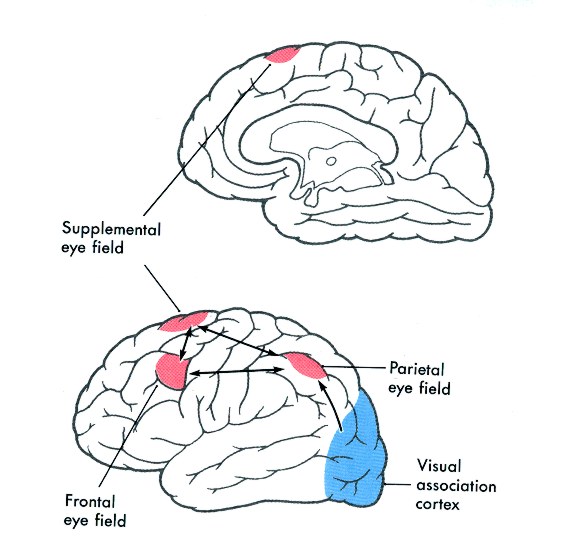 Fig. 28-13
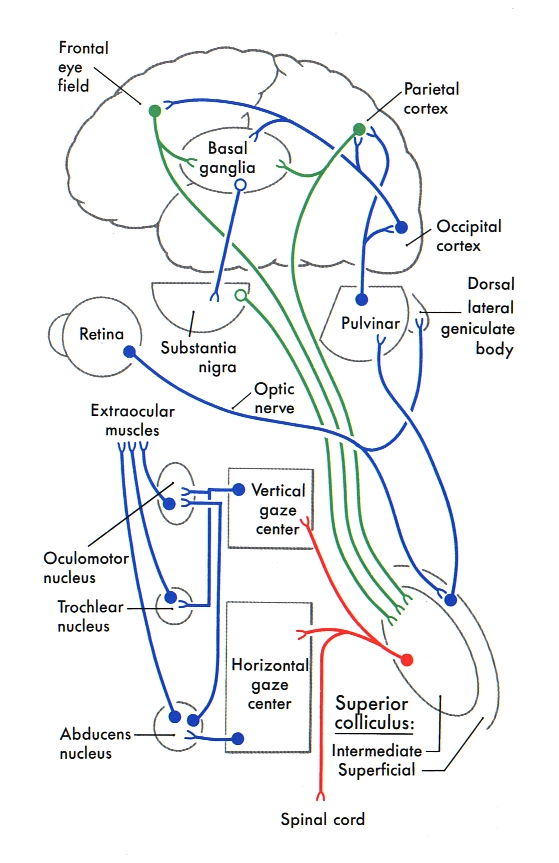 Basic pathway
for controlling
saccadic eye
movements
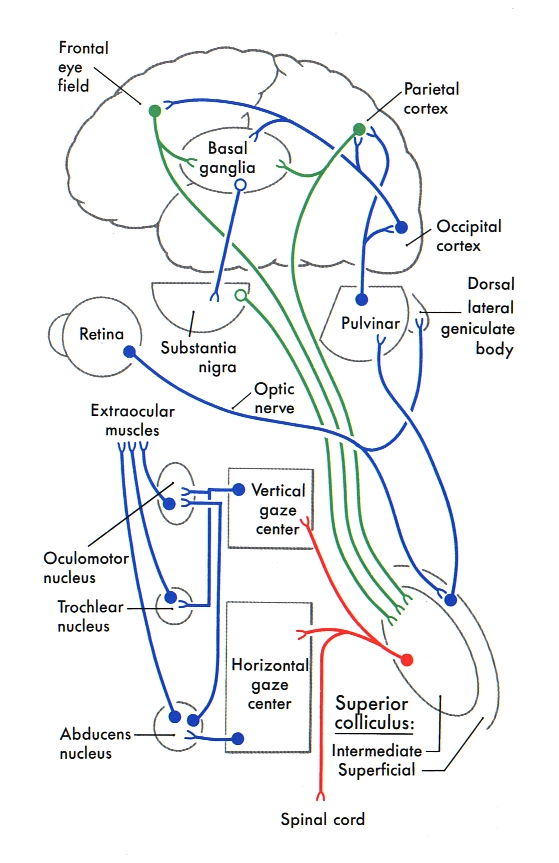 MLF
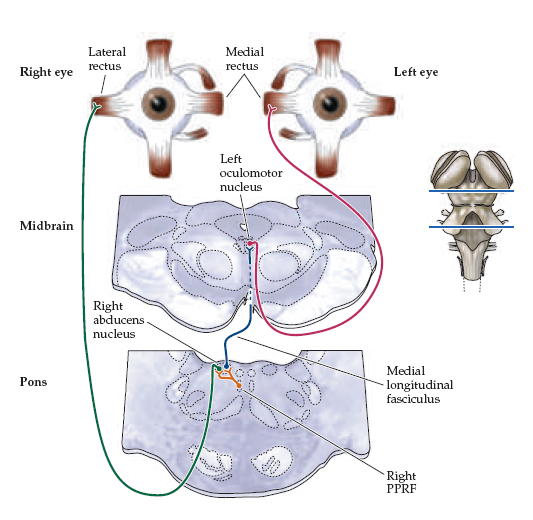 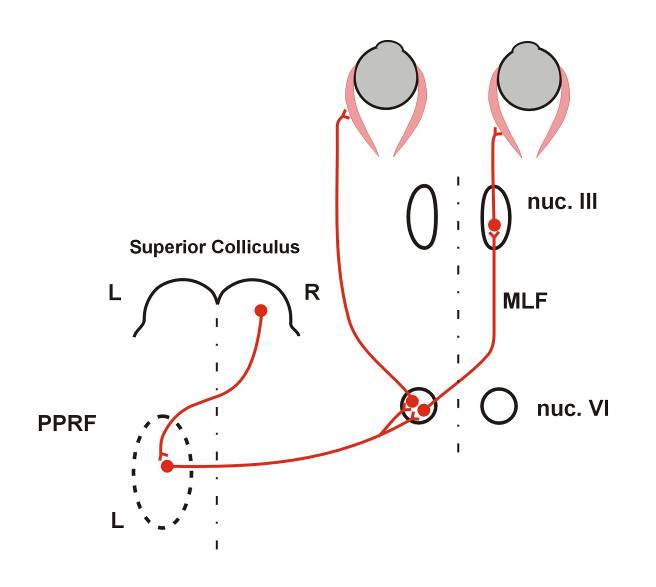 L
R
L
R
L
R
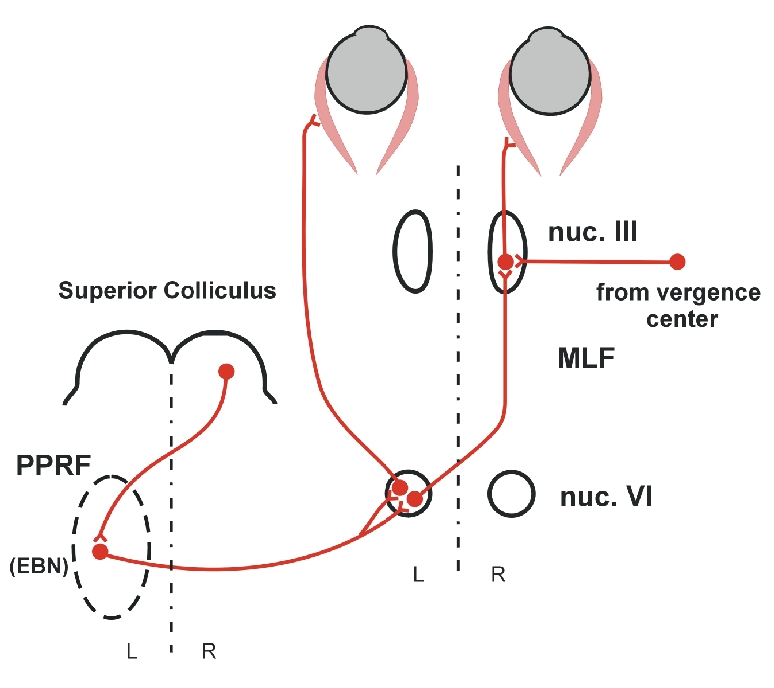 Disconjugate
eye
movements
Conjugate
eye
movements
L
R
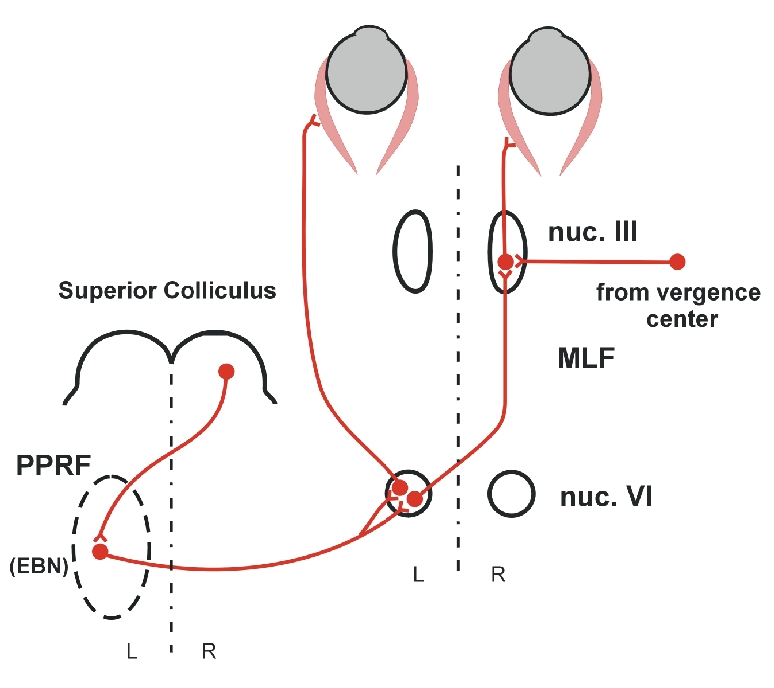 Disconjugate
eye
movements
X
Conjugate
eye
movements
Internuclear Ophthalmoplegia
L
R
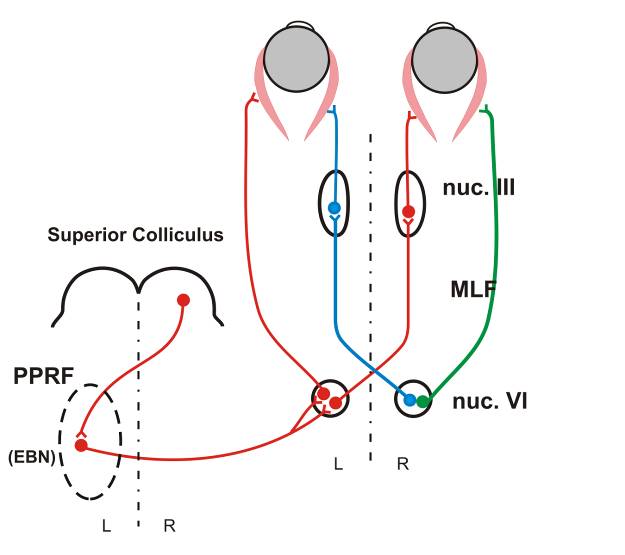 ONE-AND-A-HALF SYNDROME